PONTIFICIA UNIVERSIDAD CATÓLICA MADRE Y MAESTRA
FACULTAD DE CIENCIAS Y HUMANIDADES
CENTRO DE EXCELENCIA PARA LA INVESTIGACIÓN Y DIFUSIÓN DE LA LECTURA Y ESCRITURA
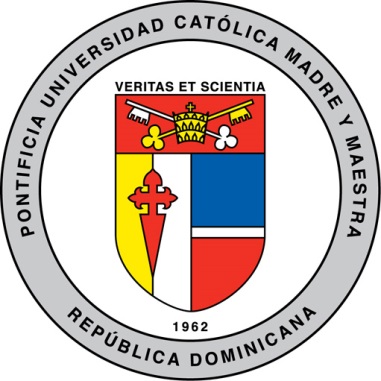 APLICACIÓN DE LA ESTRUCTURA PROBLEMA-SOLUCIÓN EN LA PRODUCCIÓN DE TEXTOS EXPLICATIVOS EN LA ASIGNATURA CONTROL ESTADÍSTICO DE CALIDAD
Amantina del Rosario Bisonó Bisonó
Marzo, 2015
DUALIDAD DEL PROBLEMA
OBJETIVOS DE LA INVESTIGACIÓN-ACCIÓN
General:
Aplicar las estrategias que rigen la producción de textos explicativos, para promover mejoras en la redacción de los estudiantes que cursan la asignatura Control Estadístico de Calidad en Ingeniería Industrial y, en consecuencia, para incidir en su desempeño académico.
Específicos:
Explorar la actitud de los alumnos al enfrentarse a tareas de redacción y motivarlos ante esta competencia que los hará mejores profesionales.
Evidenciar las dificultades que presentan los estudiantes a raíz de evaluar su producción escrita y describir el progreso que se va generando como producto de una construcción y evaluación recursiva.
OBJETIVOS DE LA INVESTIGACIÓN-ACCIÓN
Demostrar que la retroalimentación del docente mejora el proceso de producción escrita en aspectos como la coherencia, cohesión y normativa de los textos de los alumnos, además de que construye su aprendizaje.
Transformar la concepción entre docentes y estudiantes del Departamento de Ingeniería Industrial respecto a la importancia de la escritura para un mejor desempeño profesional.
Promover una innovación en el proceso de evaluación que se lleva a cabo en Ingeniería Industrial.
CONTEXTO
Asignatura:
"Control Estadístico de Calidad": de carácter práctico-experimental, basada en la realización de ejercicios con un alto componente estadístico-matemático y que ha sido impartida con una concepción efectivista.
Estudiantes: 
18 sujetos divididos en 3 grupos.

Profesora: 
La docente de la materia, realimentada por una profesora acompañante.
El DISCURSO EXPLICATIVO
Tiene una base informativo-expositiva con el propósito de informar, aportar conocimientos, transmitir saberes
Pipkin & Reynoso, 2010
Modalidades:
Descripción
Seriación
Organización causal
Problema/solución
Comparación
MODO DE ORGANIZACION DE LOS TEXTOS EXPOSITIVOS: PROBLEMA-SOLUCIÓN
IMPLEMENTACIÓN
CRITERIOS DE LA SITUACIÓN DE CALIDAD DE LOS EJERCICIOS ESPECIALES EN CEC
CRITERIOS DE REDACCIÓN DE LOS EJERCICIOS ESPECIALES EN CEC
RESULTADOS OBSERVADOS
Gráfico 1. Calificación correspondiente a la redacción de las conclusiones, en base a un máximo de 7 puntos.  Control Estadístico de Calidad, semestre agosto-diciembre 2013, PUCMM.
RESULTADOS OBSERVADOS
Gráfico 2. Calificación global de los criterios de redacción, en base a un máximo de 30 puntos. Control Estadístico de Calidad, semestre agosto-diciembre 2013, PUCMM.
RESULTADOS OBSERVADOS
Gráfico 3. Calificación total lograda en cada ejercicio en base a un máximo de 100 puntos. Control Estadístico de Calidad, semestre agosto-diciembre 2013, PUCMM.
HALLAZGOS
Hubo progresos en la redacción de los textos expositivos, en lo que se refiere a su estructura, la presentación de la solución del problema en forma ordenada según una secuencia lógica y el uso de criterios formales para presentar el trabajo.

El mayor impacto positivo se dio en las conclusiones que fueron cada vez más amplias, profundas y mejor redactadas desde el punto de vista semántico.

En el proceso de trabajo, los estudiantes fueron evolucionando favorablemente del primer al tercer escrito, ya que en el primero se apegaron al modelo presentado por la profesora.

Aún persisten deficiencias en la longitud de los párrafos y en las repeticiones de palabras, pero se evidenciaron notables mejoras en el dominio ortográfico.

Todas las entregas mostraron deficiencias en la redacción de la bibliografía.
CONCLUSIONES Y RECOMENDACIONES
El estudiante requiere orientación y retroalimentación para mejorar su proceso de redacción de textos académicos, lo que permitirá transitar del discurso coloquial al académico disciplinar. La aplicación de estas estrategias en la asignatura CEC demostró que es posible incluirlas en asignaturas de alto contenido matemático-estadístico.
CONCLUSIONES Y RECOMENDACIONES
Los profesores del Departamento de Ingeniería Industrial, coincidieron en señalar la importancia de incorporar estas estrategias de lectura y escritura en las asignaturas de la carrera para apoyar el fortalecimiento de estas competencias en los estudiantes; este trabajo ha servido de motivación y respuesta a dichas inquietudes.
CONCLUSIONES Y RECOMENDACIONES
Incluir las normas discursivas en el sistema de evaluación y velar por su correcta aplicación.
Ciclo de compromiso:
APLICACIÓN DE LA ESTRUCTURA PROBLEMA-SOLUCIÓN EN LA PRODUCCIÓN DE TEXTOS EXPLICATIVOS EN LA ASIGNATURA CONTROL ESTADÍSTICO DE CALIDAD
La Alfabetización Académica es un proceso transversal e interdisciplinario, que requiere del compromiso eficaz de todos los docentes y el firme convencimiento del estudiantado de que el éxito profesional no es más que el balance entre el conocimiento y la habilidad para expresar esos saberes de forma apropiada (Bisonó, 2014).
APLICACIÓN DE LA ESTRUCTURA PROBLEMA-SOLUCIÓN EN LA PRODUCCIÓN DE TEXTOS EXPLICATIVOS EN LA ASIGNATURA CONTROL ESTADÍSTICO DE CALIDAD
“La escritura no es producto de la magia, sino de la perseverancia”.
-Richard North Patterson-
[Speaker Notes: Incluir las normas discursivas en el sistema de evaluación y velar por su correcta aplicación.
Se sugiere persuadir al estudiante, mediante estrategias diferentes, para que lea, de forma reflexiva, temas relacionados con la asignatura.]